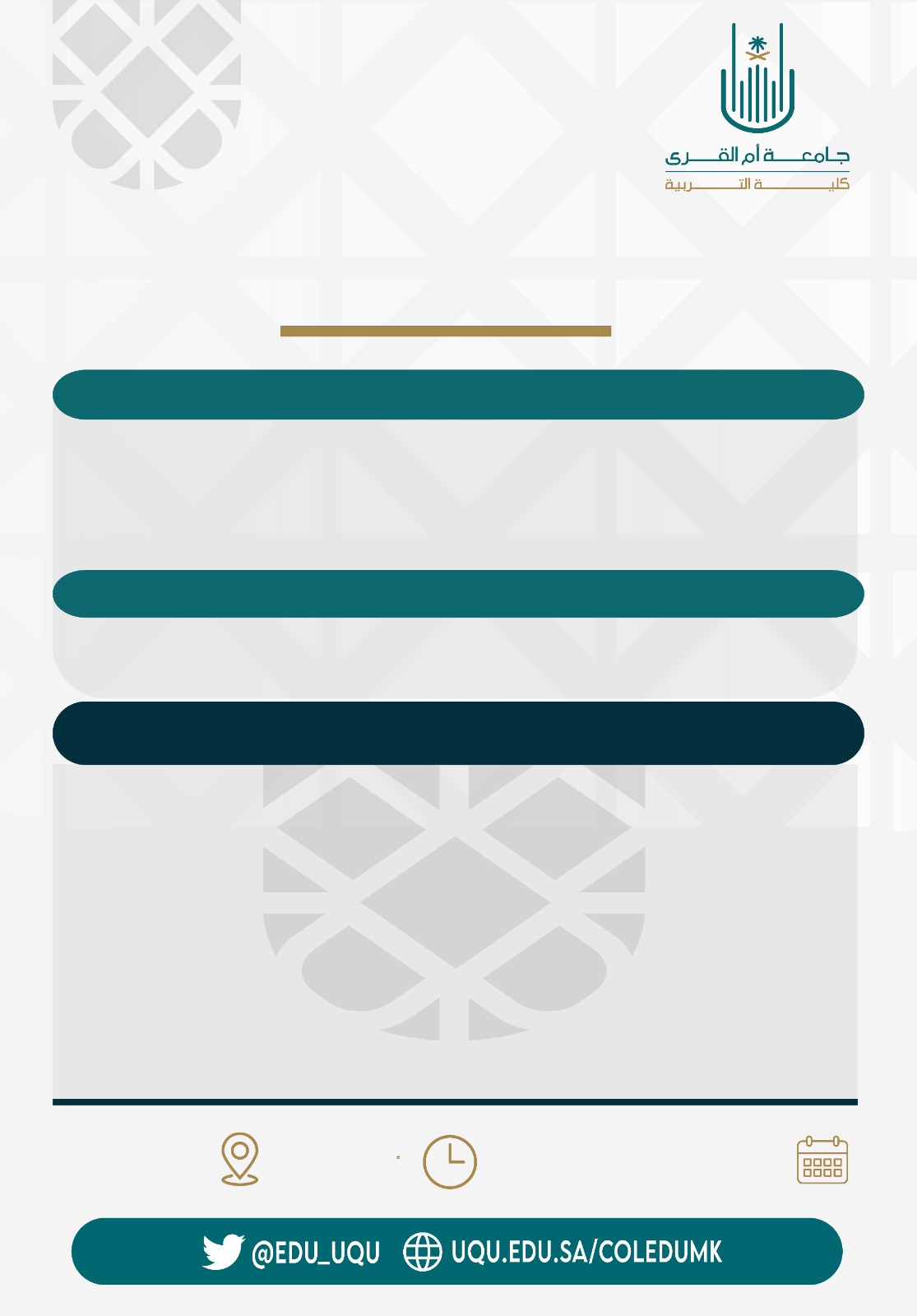 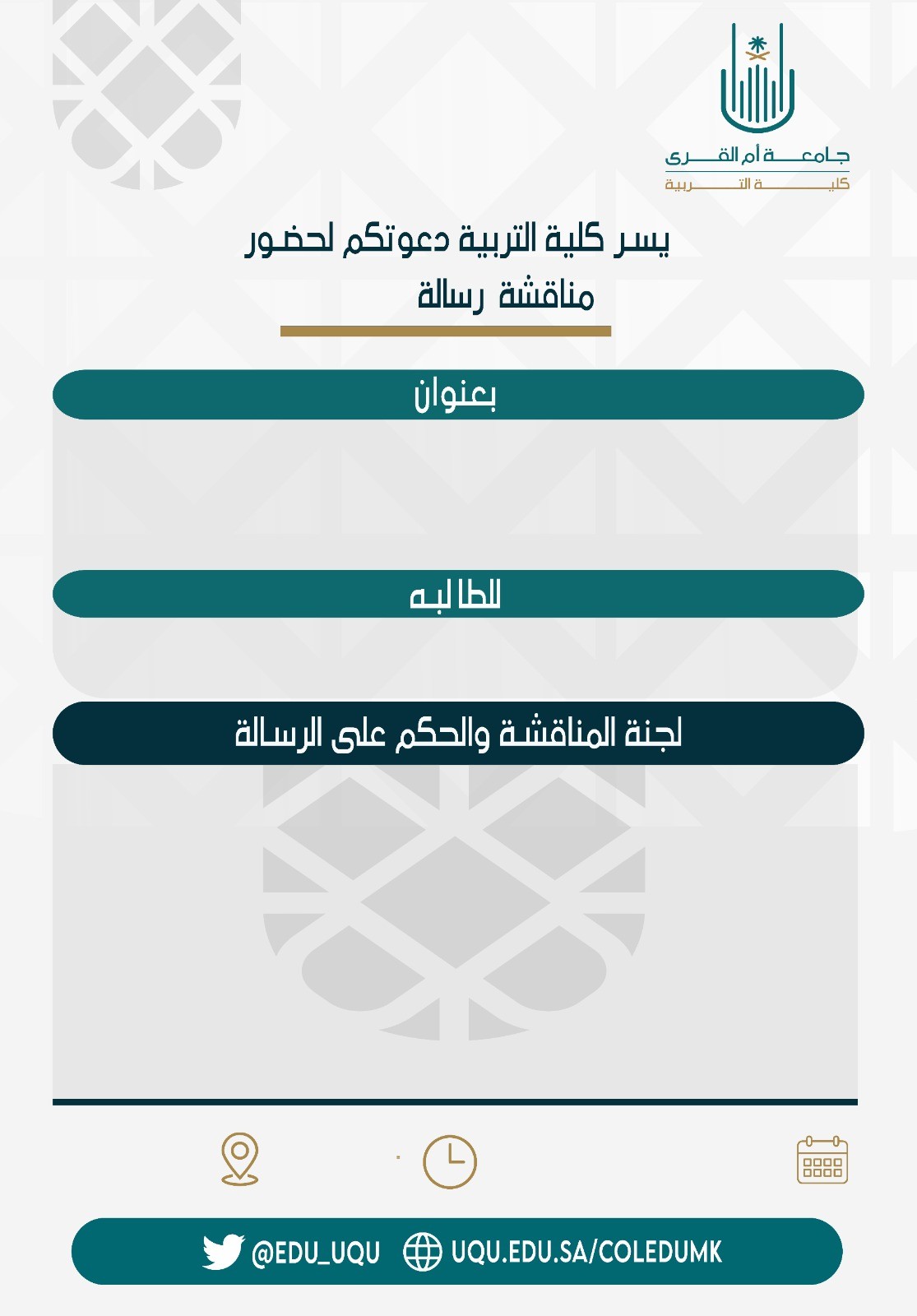 يسر كلية التربية دعوتكم لحضور 
مناقشة رسالة (ماجستير او دكتوراه)
-----
بعنوان
يكتب عنوان الرسالة
---
للطالبة
---
اسم الطالب أو الطالبة
--
لجنة المناقشة والحكم على الرسالة
اليوم والتاريخ
رقم القاعة
التوقيت
قاعة 105ي
--- صباحاً
الأربعاء -- / - / 1444هـ